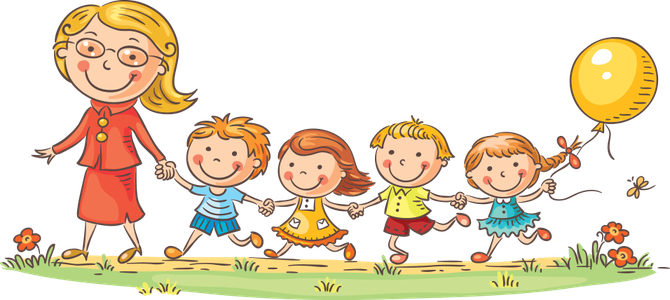 Я досліджую світ
2 клас
Людина і природа восени
Урок 15
Урок-екскурсія. 
Що змінюється в природі та житті людей восени?
Емоційне налаштування
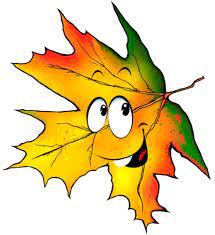 Дзвоник пролунав веселий, 
Дружно всіх він кличе в клас. 
І цікаве на уроці
Пропоную я для вас.
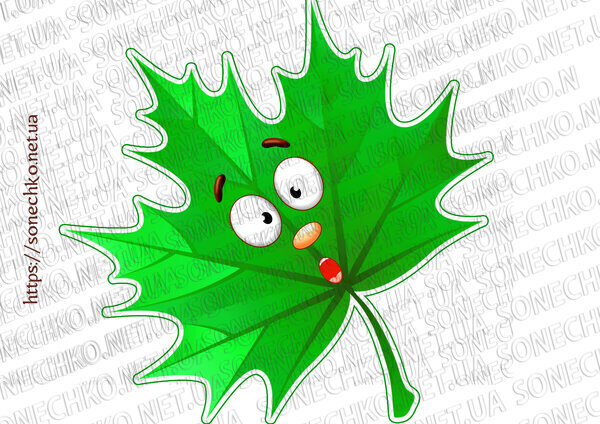 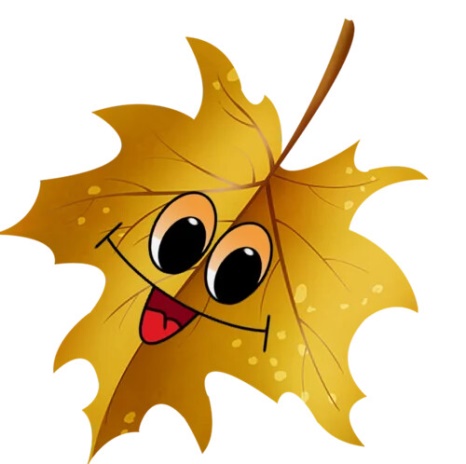 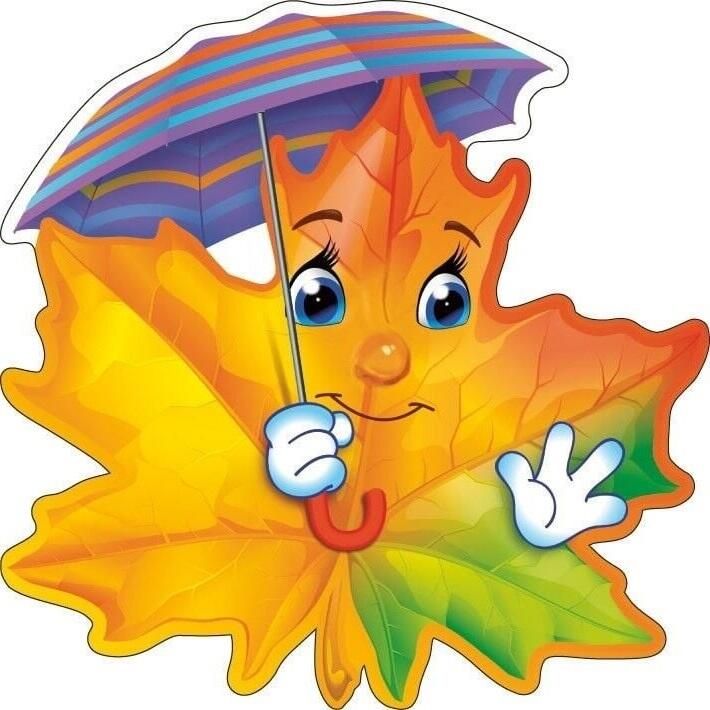 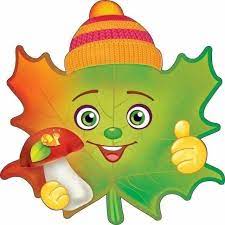 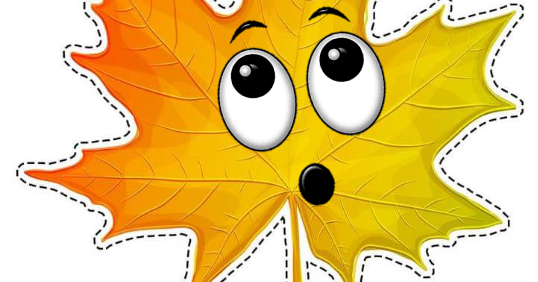 Подумай, який листочок подобається тобі  найбільше? Чому?
Вправа «Синоптик»
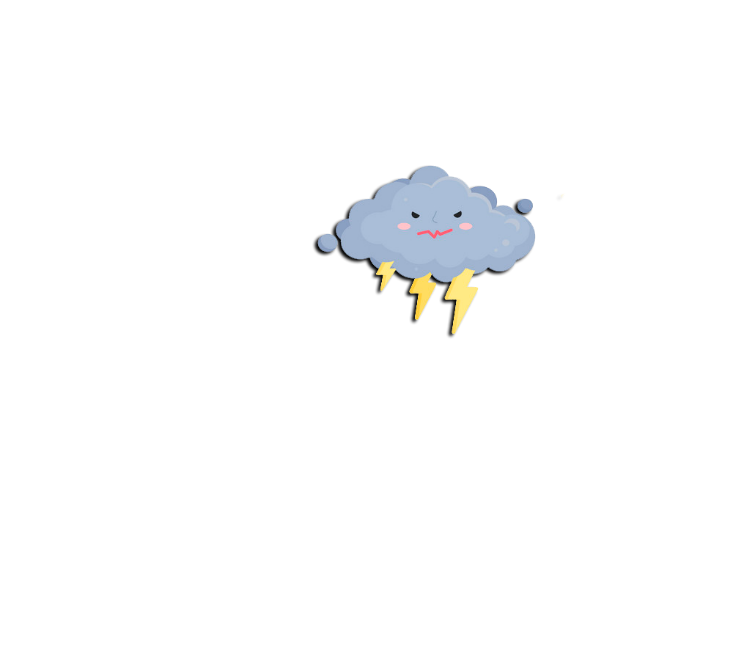 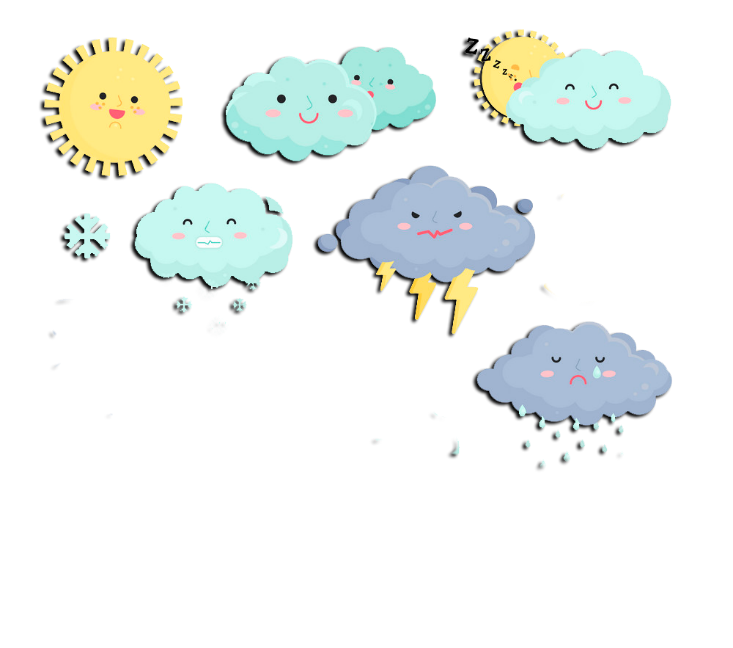 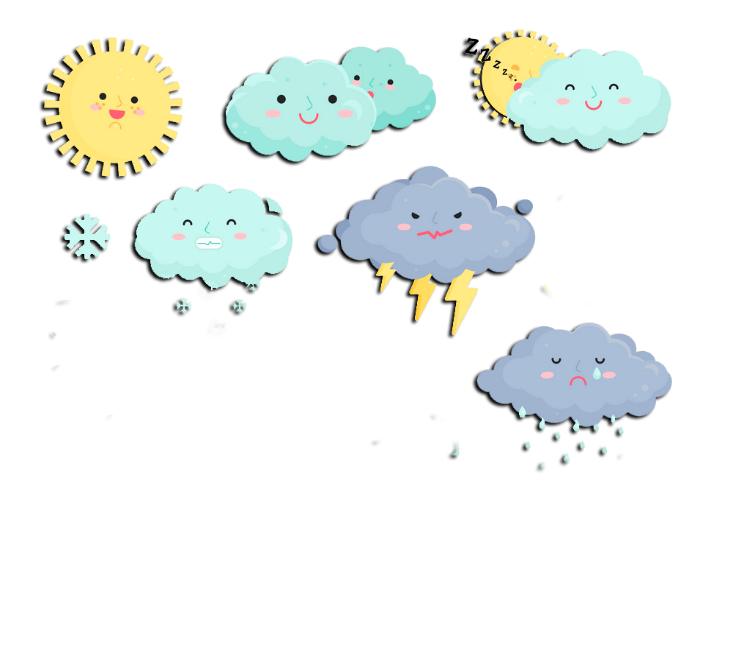 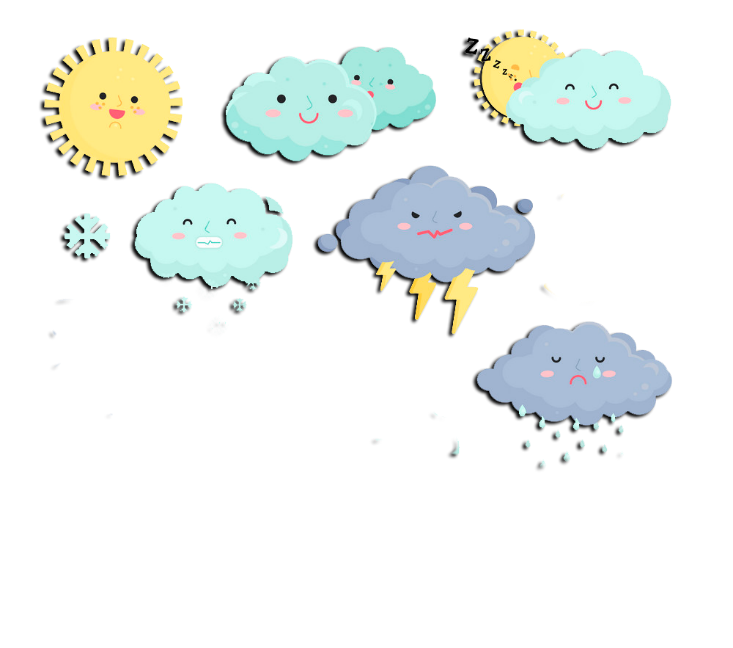 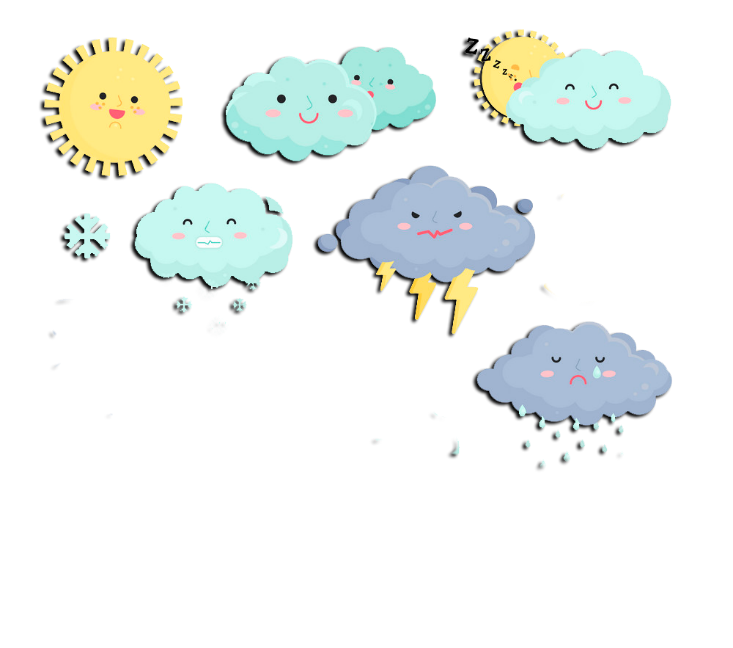 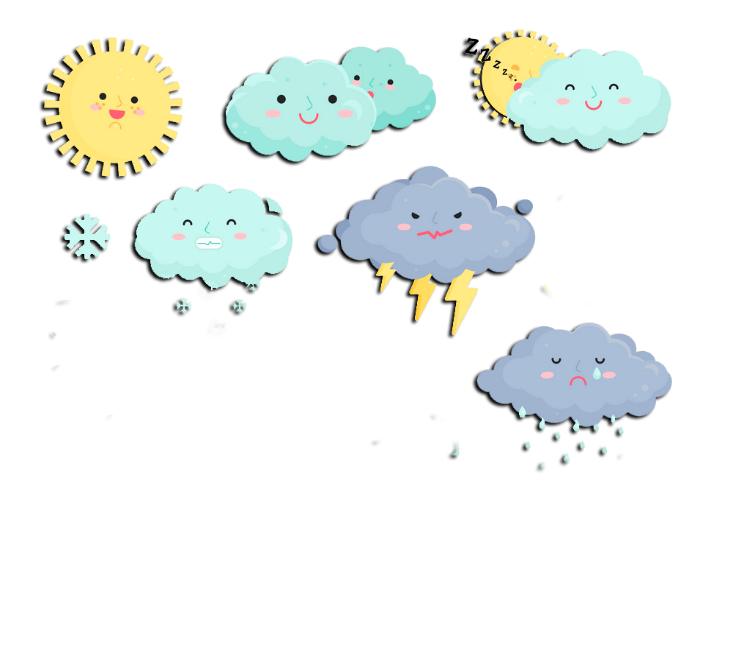 Ясно       хмарно     похмуро
дощ           гроза            сніг
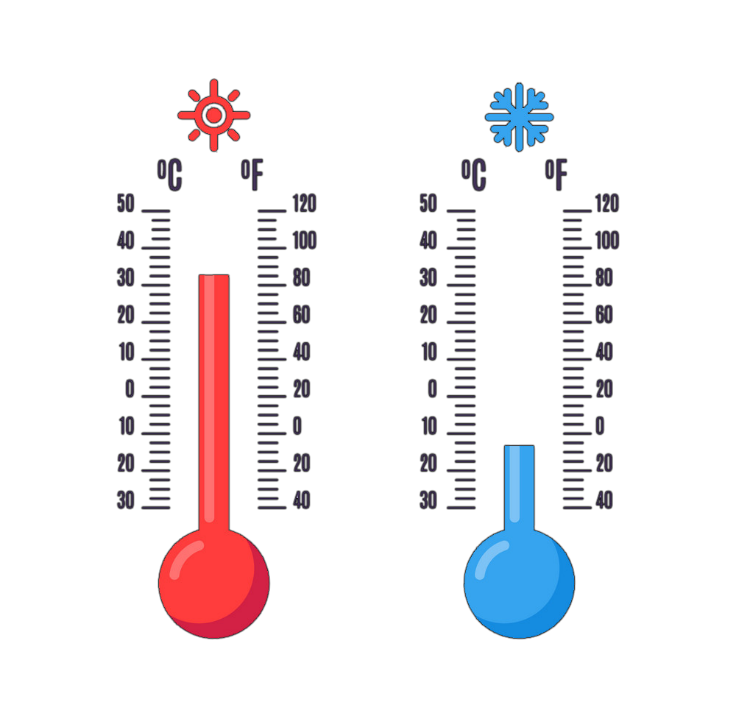 Який стан неба?
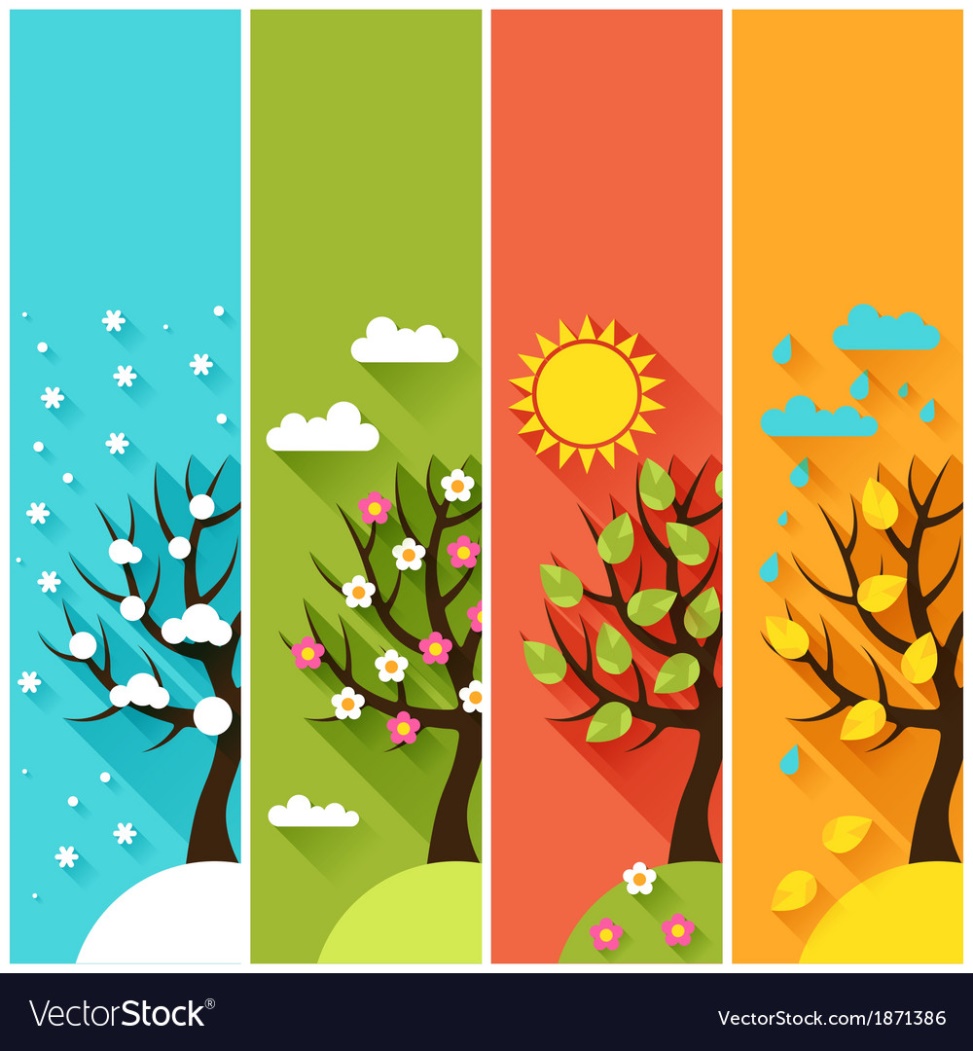 Яка зараз пора року?
Яка температура повітря?
Який місяць року?
Чи були протягом доби опади?
Яке число місяця?
Погода вітряна чи безвітряна?
Який день тижня?
Поміркуй
Що цікавого можна побачити у природі?
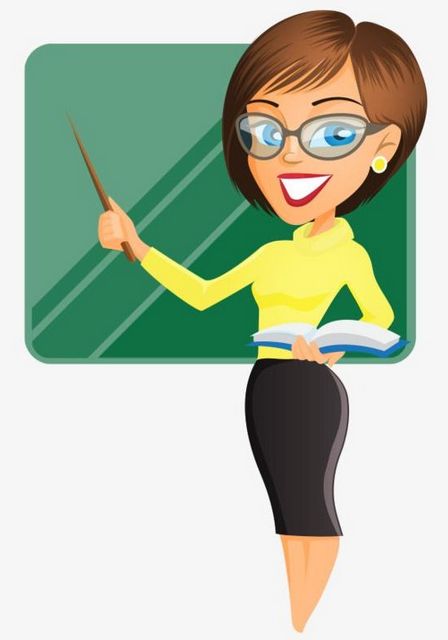 За ким і чим можна спостерігати?
Чи подобається тобі гуляти в саду, парку?
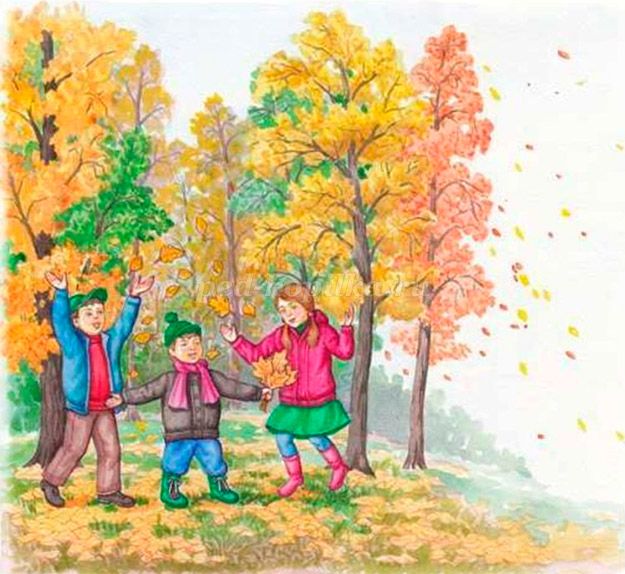 Пропоную здійснити мандрівку в парк, аби побачити зміни, що сталися в природі восени.
Розкажи, який парк восени? Припусти, кого ми можемо зустріти в парку?
За ким, за чим ми можемо спостерігати?
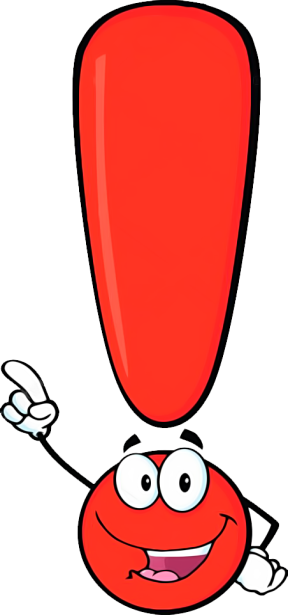 Запам’ятай, проводити спостереження за природою завжди потрібно в певній послідовності.
Нежива природа
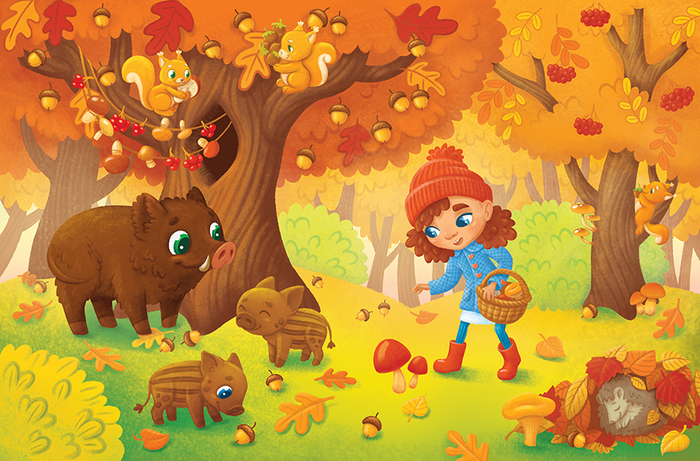 Жива природа
Життя 
людей
Підручник.
Сторінка
26
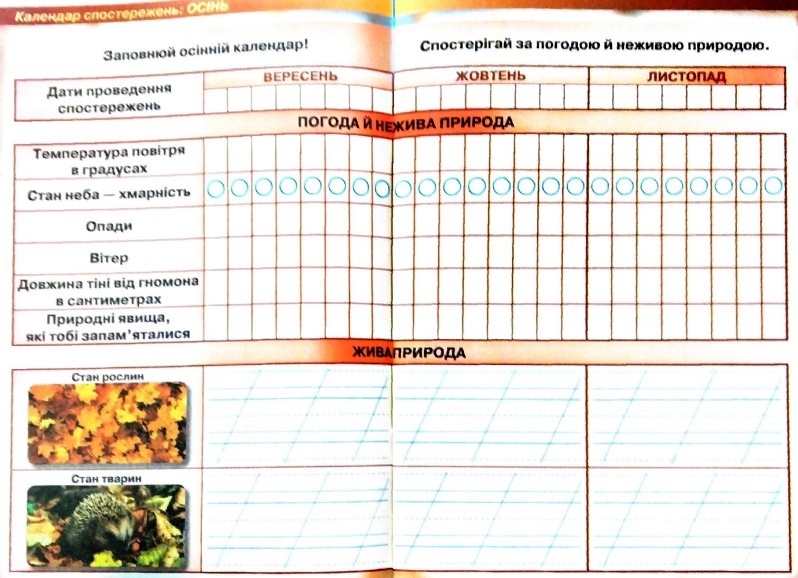 Щоб бути справжнім дослідником і дослідницею, веди записи у Календарі спостережень природи і погоди.
Запиши свої спостереження за живою природою у вересні
Дозрівають плоди у городах, садах, полях.
Сховались комахи, птахи відлітають.
Зошит.
Сторінка
18-19
На екскурсії ми спостерігаємо:
За природою
За життям людей
Збирання врожаю на садових ділянках, полях, городах
Зменшення полудневої висоти Сонця
Зниження температури повітря, перші заморозки
Висівання рослин під зиму (озимих)
Запасання на зиму овочів і фруктів
Стан неба — хмарність
Прибирання опалого листя
Види опадів, вітер
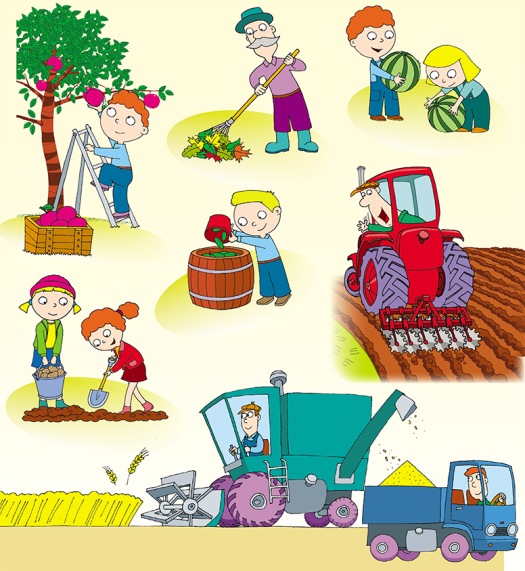 Утеплення приміщень
Осінні явища в житті рослин і тварин
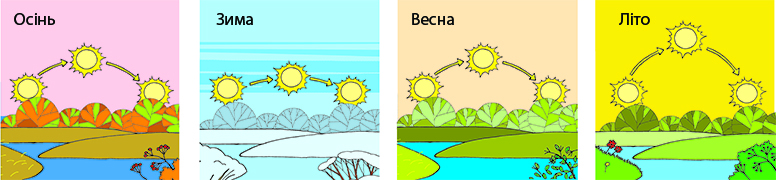 Підручник.
Сторінка
26
Що можна побачити восени? Доповни перелік
Листя на деревах змінює колір і опадає.
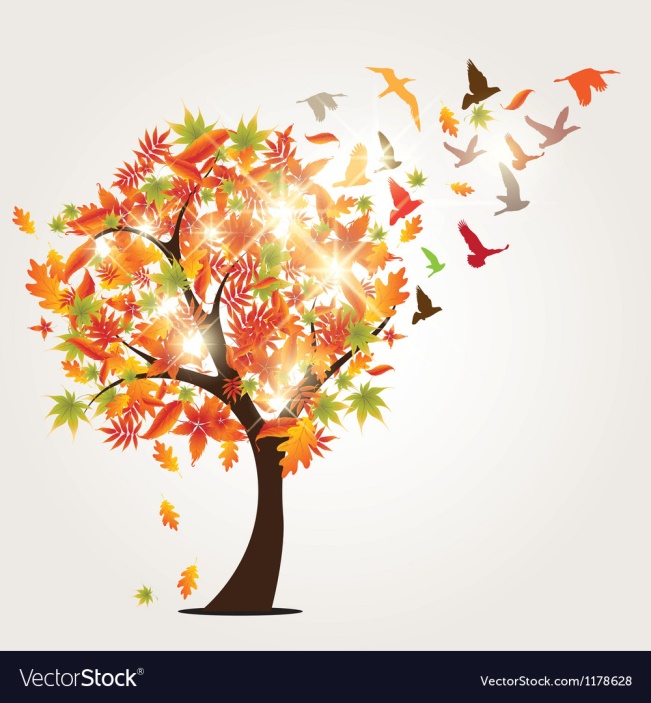 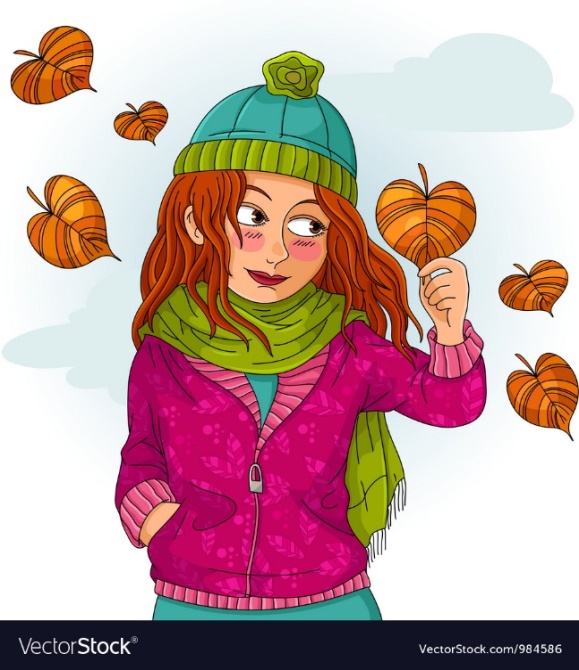 Відлітають у теплі краї птахи.
Що можна відчути на дотик восени? Доповни перелік
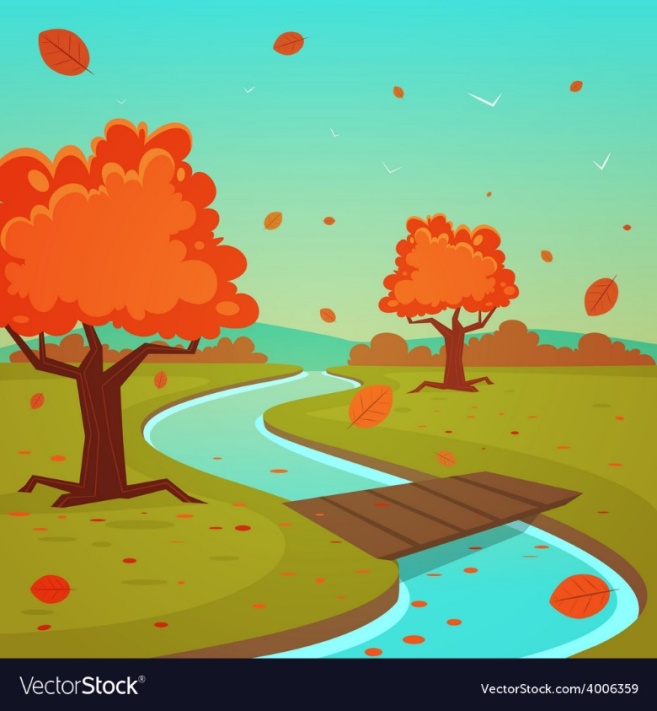 Вода в річках і озерах стає холоднішою.
Знижуються температура повітря.
Що можна відчути на запах восени? Доповни перелік
Відчувається запах грибів
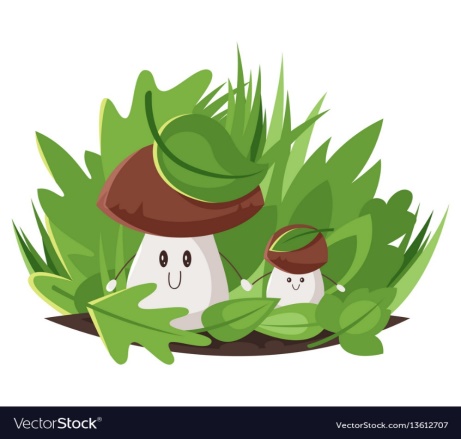 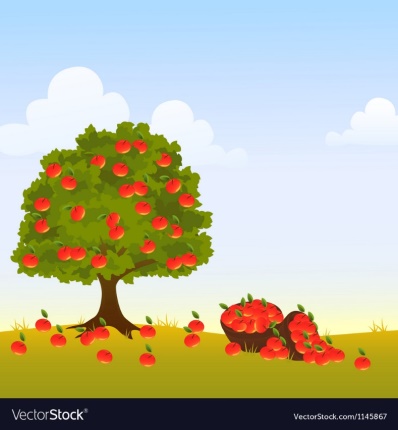 Пахне стиглими яблуками.
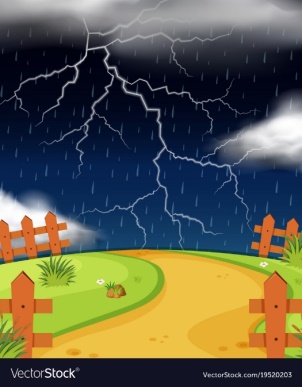 Що можна почути восени? Доповни перелік
Курликання журавлів, що відлітають і вирій.
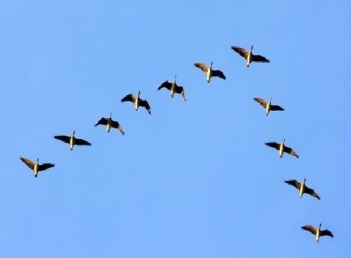 Чується останній грім, що прощається з полями.
Що можна відчути на смак восени? Доповни перелік
Відчуваємо смак фруктів та овочів.
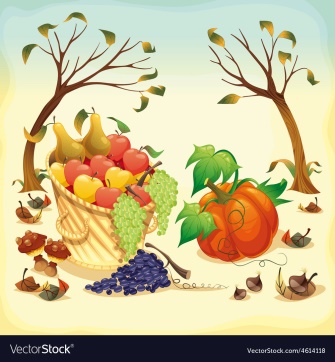 Підбиття підсумків після екскурсії
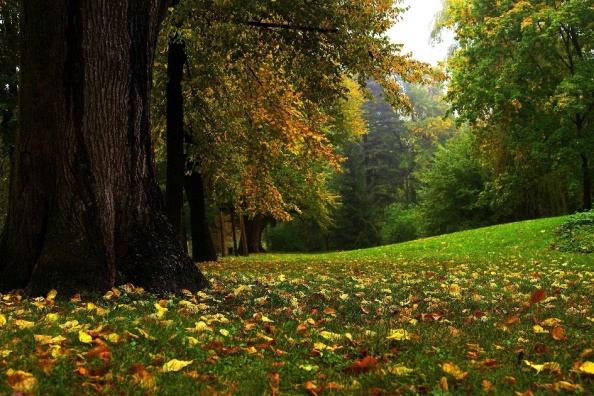 Як змінюється, на твою думку, восени полудневе положення Сонця на небосхилі порівняно з літом?
Як восени змінилася тривалість дня і ночі?
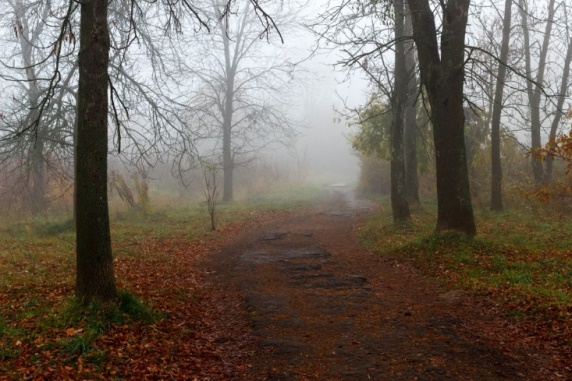 Яке значення для живої природи має сонячне світло й тепло?
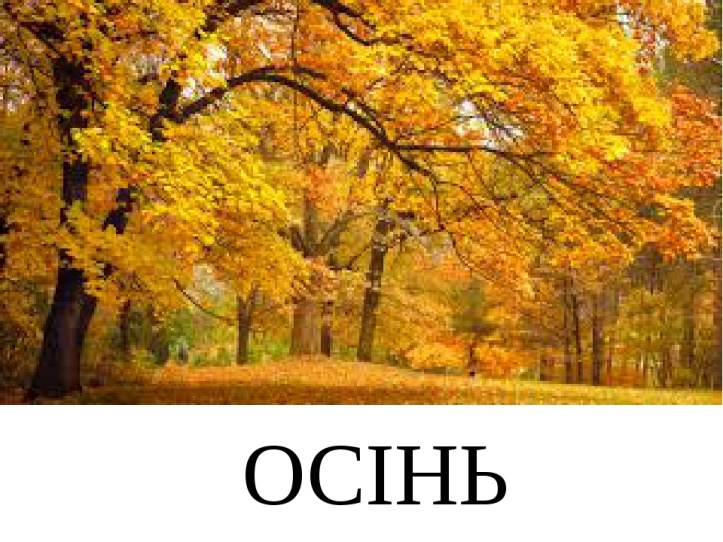 Що подобається тобі в осінню пору року?
Підручник.
Сторінка
26
Вправа «Незакінчене речення»
За календарем осінь настає…
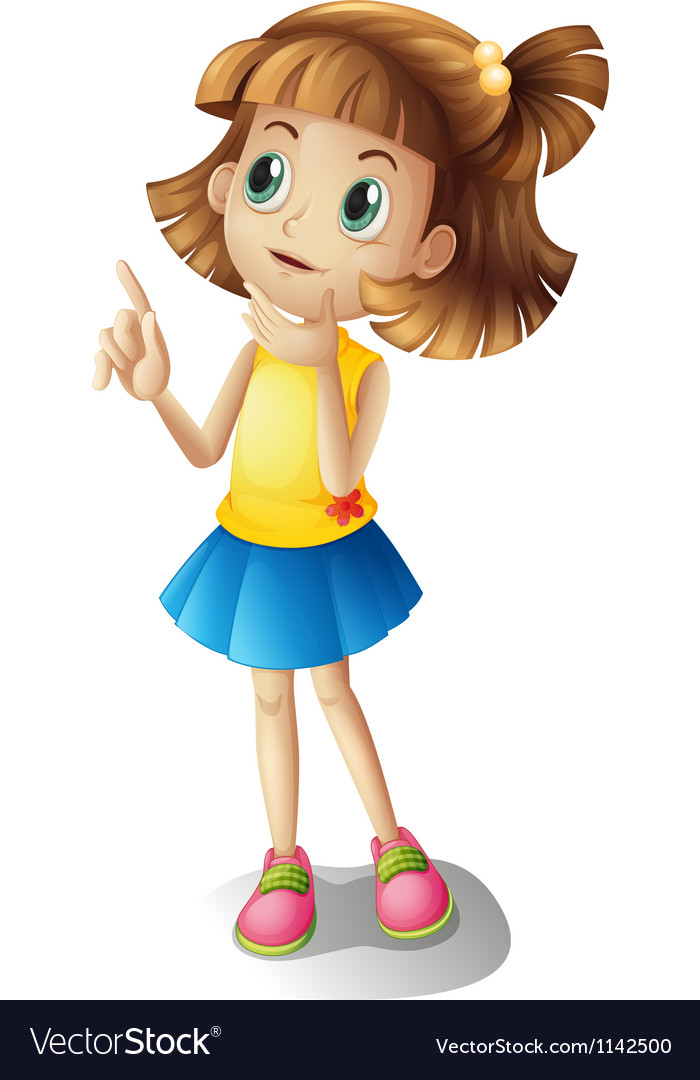 Під час екскурсії ми помітили ознаки осені…
Осінь буває…
Ми побачили птахів…
Під час екскурсії ми чули звуки…
Робота в зошиті
Горобина
5. Які природні явища позначають цими умовними знаками? Підпиши.
7. Учись ставити запитання!
Постав і напиши два запитання, пов’язані з сезонними явищами природи.
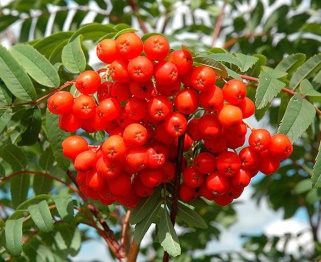 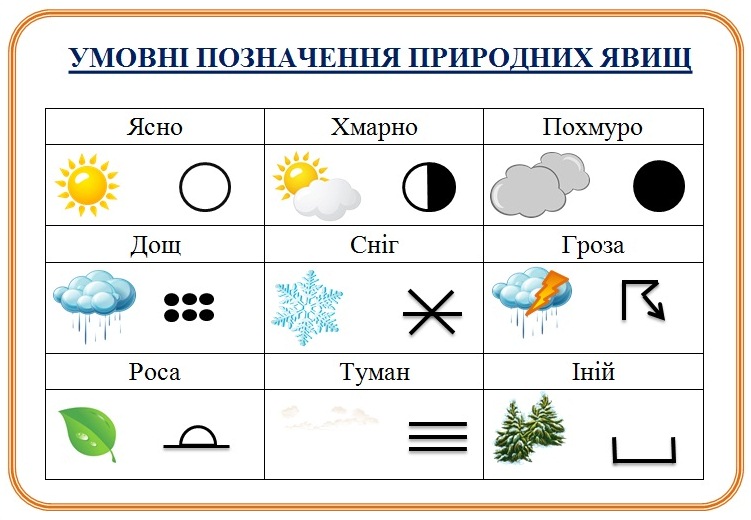 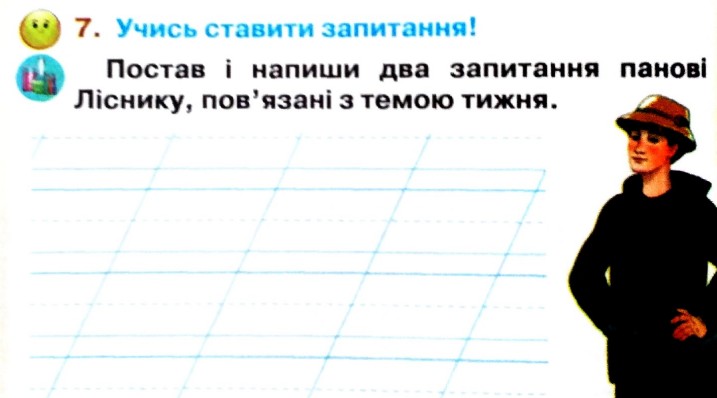 Калина
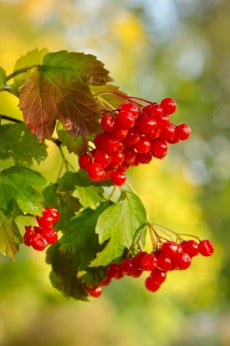 6. Прочитай вірш Вадима Скомаровського і придумай до нього назву, напиши її. Підкресли назви рослин. Зафарбуй малюнки плодів, про які згадується у вірші.
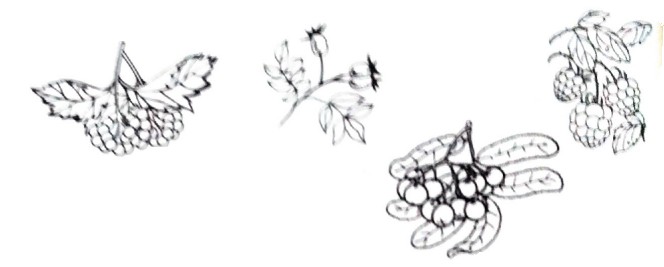 На галявині широкій
Спіє терен чорноокий,
Пломеніє глід.
Жаром жевріє шипшина,
Червоніє горобина
І пишається калина.
Плоди осені
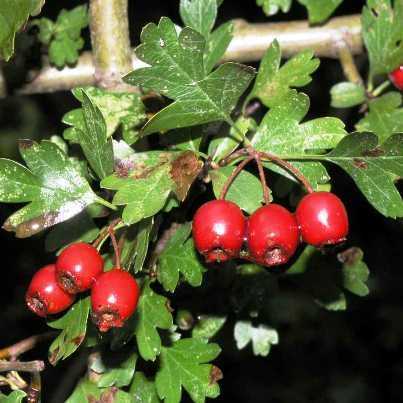 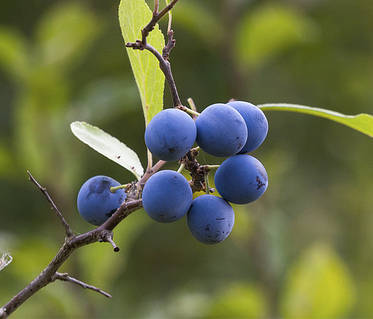 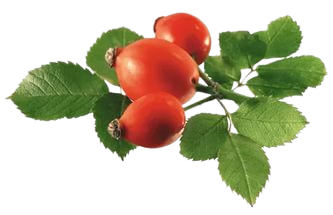 Шипшина
Сторінка 
15-16
Терен
Глід
Рефлексійна вправа «Дерево зростання»
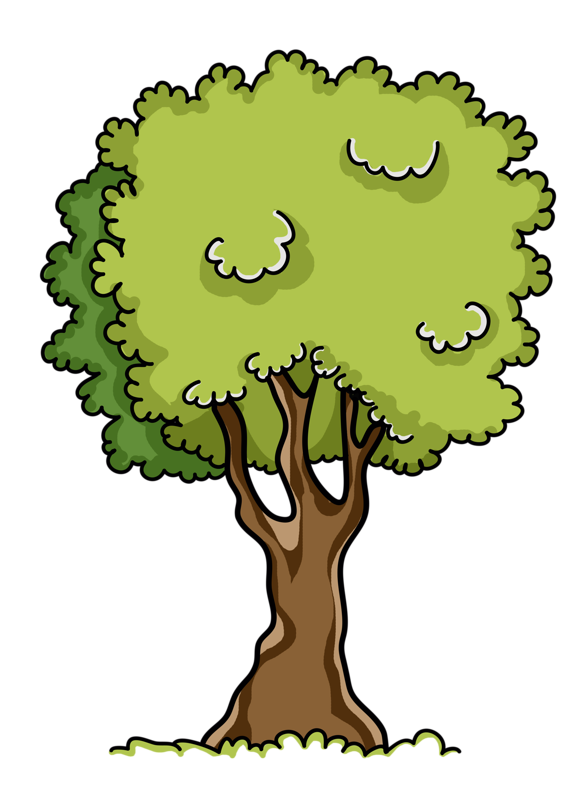 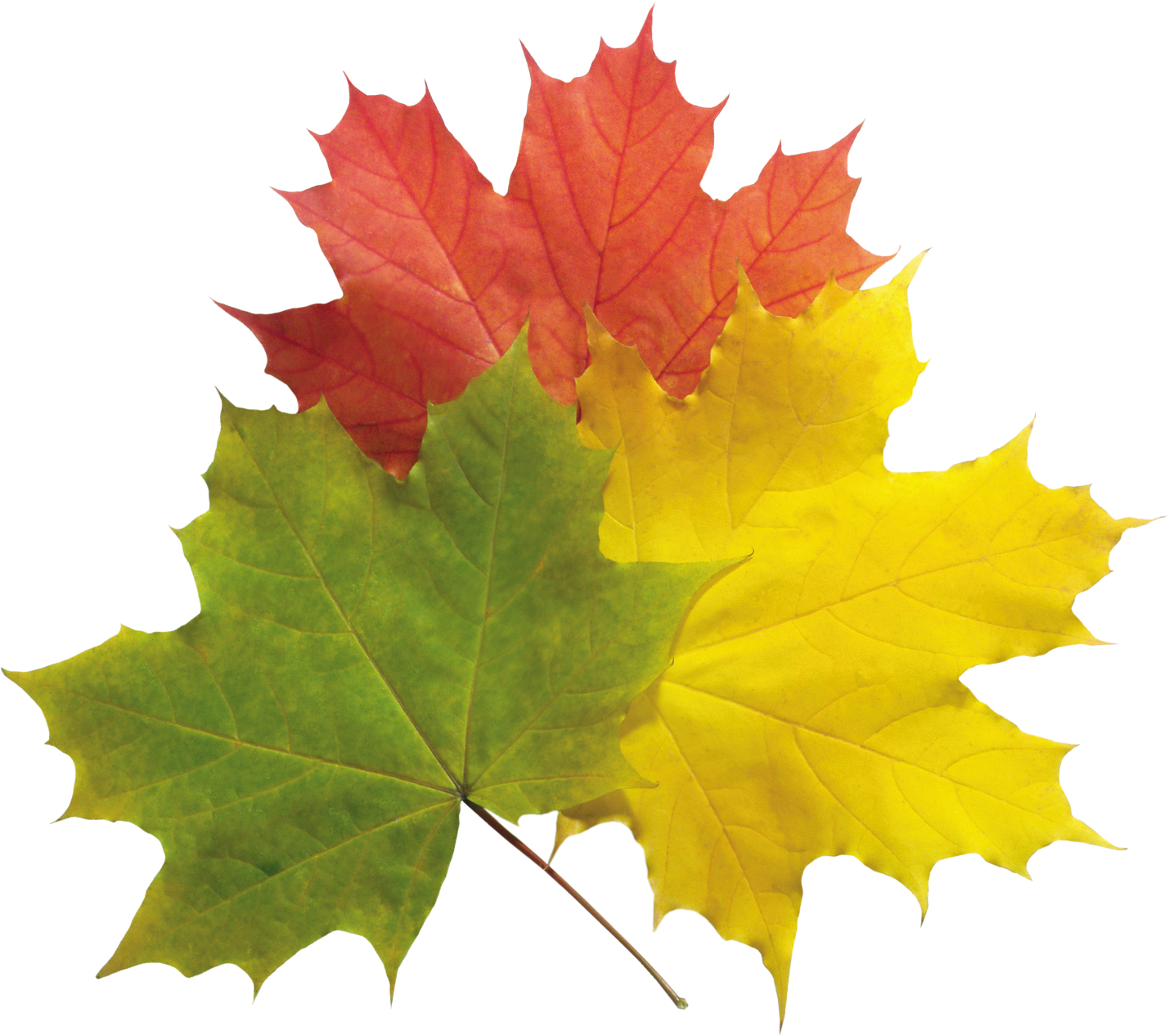 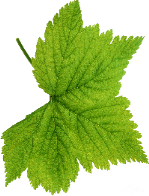 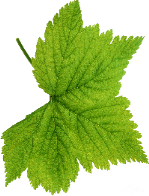 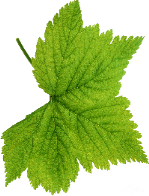 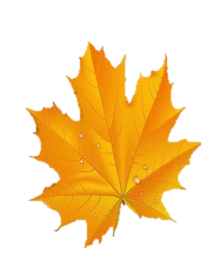 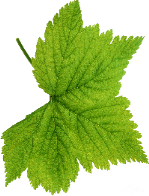 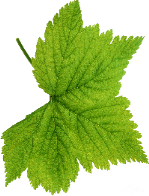 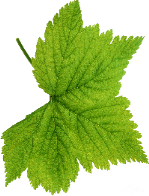 Було важко
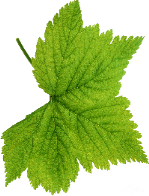 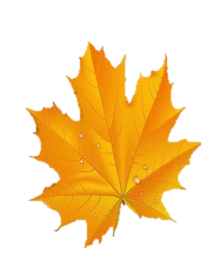 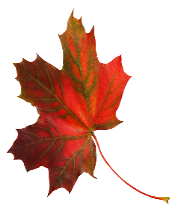 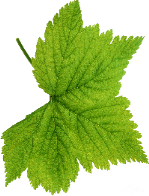 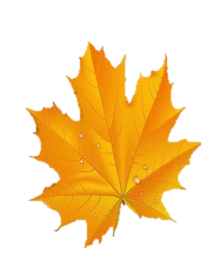 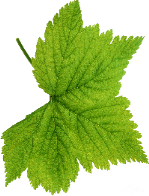 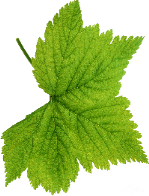 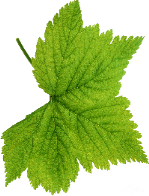 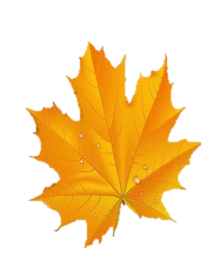 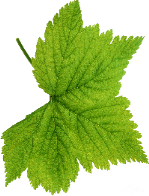 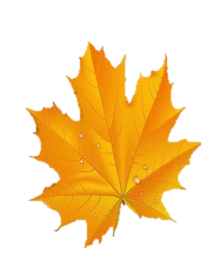 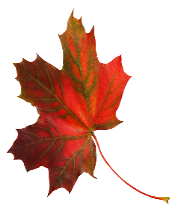 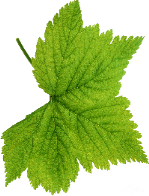 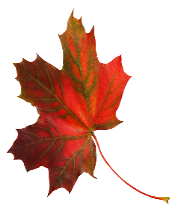 Було легко
Було цікаво